دکتر آذرخش مکری
نکاتی درباره اعتیاد برای  خانواده ها و مراجعان
Facts for Families and Clients
درمان اجباری
2
درمان اجباری
سوال های شایع
3
آیا معتادان باید حتماً خودشان بخواهند تا ترک کنند؟
آیا درمان اجباری فایده ای دارد؟
اگر بیمار (معتاد) خود نمی خواهد ترک کند، وظیفه خانواده چیست؟
چگونه باید با وی برخورد کنند؟
درمان اجباری
[Speaker Notes: طی]
نکات بسیار مهم در درمان اجباری
4
بین اثرات مستقیم مواد و اعتیاد تمایز قائل شوید
درمان اجباری
دو جنبه از اثرات مواد
یادآوری
5
اعتیاد
رفتار اعتیادی
اثرات مواد
درمان اجباری
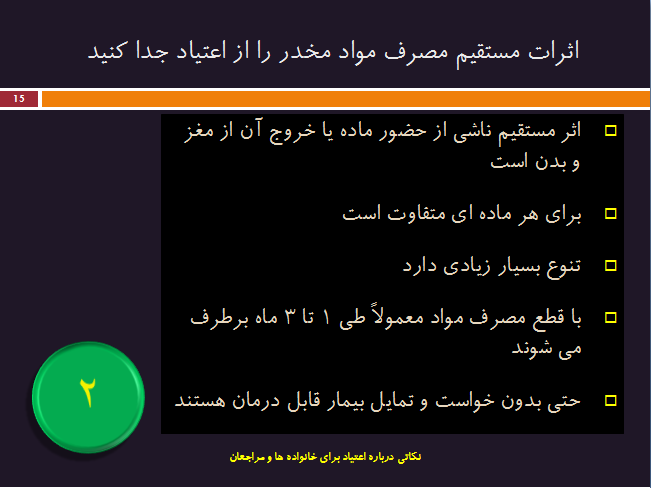 6
درمان اجباری
هشدار مهم
7
بخش قابل توجهی از مصرف کنندگان شیشه که حاضر به درمان نیستند، از جنون متامفتامینی رنج می برند
درمان اجباری
نکات بسیار مهم در درمان اجباری
8
بین اثرات مستقیم مواد و اعتیاد تمایز قائل شوید
اعتیاد یک چرخه یا فرایند است
درمان اجباری
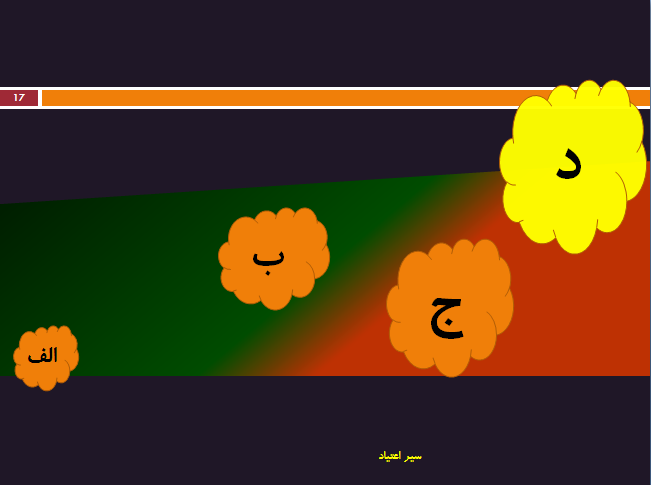 9
درمان اجباری
نکات بسیار مهم در درمان اجباری
10
بین اثرات مستقیم مواد و اعتیاد تمایز قائل شوید
اعتیاد یک چرخه یا فرایند است
منظور راغب سازی و حرکت دادن معتادان بسوی ترک است
درمان اجباری
نکات بسیار مهم در درمان اجباری
11
بین اثرات مستقیم مواد و اعتیاد تمایز قائل شوید
اعتیاد یک چرخه یا فرایند است
منظور راغب سازی و حرکت دادن معتادان بسوی ترک است
نصیحت، مصاحبه با متخصص و ریشه یابی چندان موثر نیست
درمان اجباری
اغراق درباره توان مصاحبه تخصصی
12
درمان اجباری
[Speaker Notes: طی]
نکات بسیار مهم در درمان اجباری
13
بین اثرات مستقیم مواد و اعتیاد تمایز قائل شوید
اعتیاد یک چرخه یا فرایند است
منظور راغب سازی و حرکت دادن معتادان بسوی ترک است
نصیحت، مصاحبه با متخصص و ریشه یابی چندان موثر نیست
نقش کلیدی افراد مهم زندگی
درمان اجباری
نکات بسیار مهم در درمان اجباری
14
تاکید بر عوارض و شواهد عینی نگران کننده
درمان اجباری
انتخاب صحیح حرکت
15
درمان اجباری
موارد عینی
16
موارد مستند
تاکید عمده بر شواهد تخریب
اجتناب از مبهم گویی
پرهیز از بار قضاوتی
شواهد مصرف + نشانه هایی از تخریب
درمان اجباری
[Speaker Notes: طی]
فقط تاکید بر شواهد مصرف سازنده نیست
17
بهتر است عوارض و تخریب مصرف نیز در نظر گرفته شود
درمان اجباری
بن بست ناشی از تاکید صرف بر مصرف ماده
18
درمان اجباری
مثال های از موارد نگران کننده مناسب و نامناسب
19
نامناسب
مناسب
عوض شدی
شل و ول شدی
تو خودتی
مشکوک می زنی
یه خبریه
خلاف می کنی
کاهش نمرات تحصیلی
کم شدن درآمد
دیر خوابیدن یا دیر بیدار شدن
کاهش توان بدنی
جریمه رانندگی یا تصادف های مکرر
چرت زدن در روز
درمان اجباری
نکات بسیار مهم در درمان اجباری
20
تاکید بر عوارض و شواهد عینی نگران کننده
اعمال نوعی تحریم و فشار در صورت استمرار شواهد عینی
درمان اجباری
فشارها و تحریم ها
21
شفاف و مشخص
غیر حیثیتی و غیر هیجانی
قابل برگشت
شدنی و امکانپذیر
تدریجی و افزایش یابنده
درمان اجباری
[Speaker Notes: طی]
مثال
22
محدود کردن پول تو جیبی
توقیف خودرو
قطع موبایل
جلوگیری از حضور در مهمانی و جمع
محدود کردن ساعات رفت و آمد
محرومیت از حضور در جمع
ترک منزل
پیگیری قضایی
جدایی
درمان اجباری
[Speaker Notes: طی]
نکات بسیار مهم در درمان اجباری
23
تاکید بر عوارض و شواهد عینی نگران کننده
اعمال نوعی تحریم و فشار در صورت استمرار شواهد عینی
تشویق به مراجعه به درمانگران بعنوان یک گزینه
درمان اجباری
بدون گزینه
24
درمان اجباری
با گزینه
25
درمان اجباری
نکات بسیار مهم در درمان اجباری
26
تاکید بر عوارض و شواهد عینی نگران کننده
اعمال نوعی تحریم و فشار در صورت استمرار شواهد عینی
تشویق به مراجعه به درمانگران بعنوان یک گزینه
دستگیری و ارجاع به مرکز بستری اثر کمی در درمان دارد
درمان اجباری
به تله انداختن کمکی نمی کند
27
درمان اجباری
برخی دلائل شکست
28
نبود اتحاد در افراد مهم
جدی نبودن در تحریم ها و فشارها
رویکرد هیجانی و عصبی
نبود قاطعیت
زمان کم و عجله
درمان اجباری
[Speaker Notes: طی]
هشدار
29
در هر حال موفقیت اقدامات شما 100% نخواهد بود و متاسفانه عده ای پاسخ مطلوب نمی دهند
درمان اجباری
Telegram.me/DrAzarakhshMokri
30
پایان
درمان اجباری